Vocabulary
geometric sequence
each term after the first is found by multiplying  the previous term by a constant, r (common ratio)
nth	term of an geometric sequence
(n1)
an	 a1  r
generalizes the pattern in the way terms  of a geometric sequence are formed
a1 :
a n	:
r :
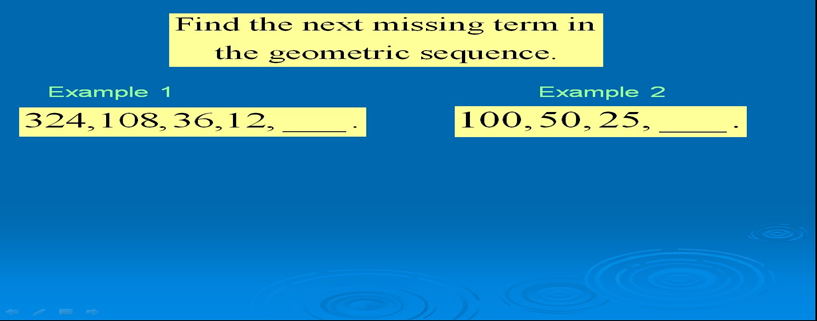 Find the nth	term of a geometric
sequence with the following attributes.
Example 3
Example 4
a1	 6; r  2; n  5
a1   3;r  2;n  6
Write an equation for the nth	term
of the geometric sequence.
Example 5
Example 6
2, 6,18, 54,...
5,10, 20, 40,...
Find the nth	term of a geometric
sequence with the following attributes.
Example 7
Example 8
a4	 27; r  3; n  6
a3	 96;r  2;n  7
Vocabulary
geometric means
the terms between any two nonsuccessive  terms of a geometric sequence
Find the 3 geometric means
between the values given.
Example 9
Example 10
3.12 and 49.92
12 and 0.75